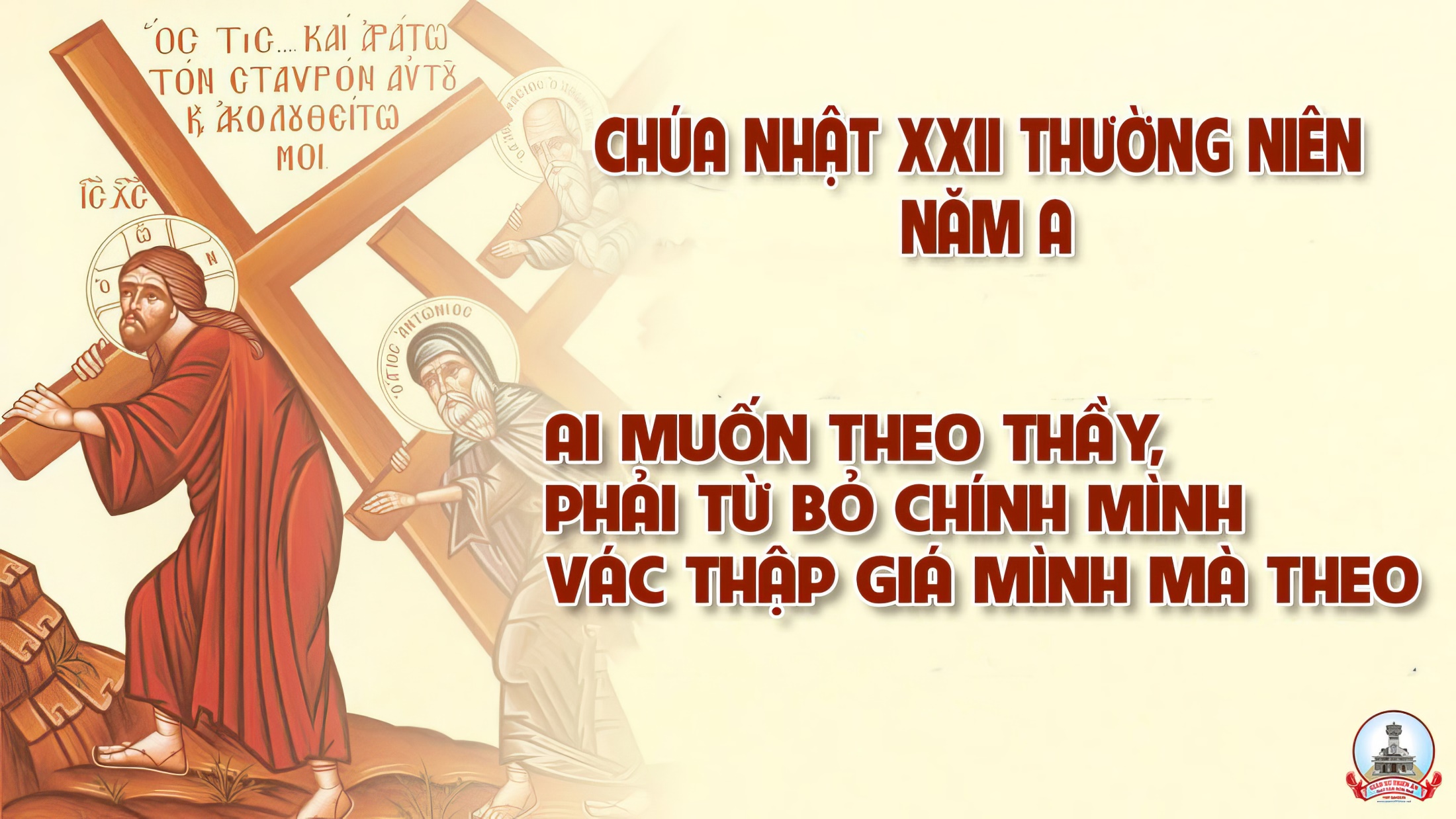 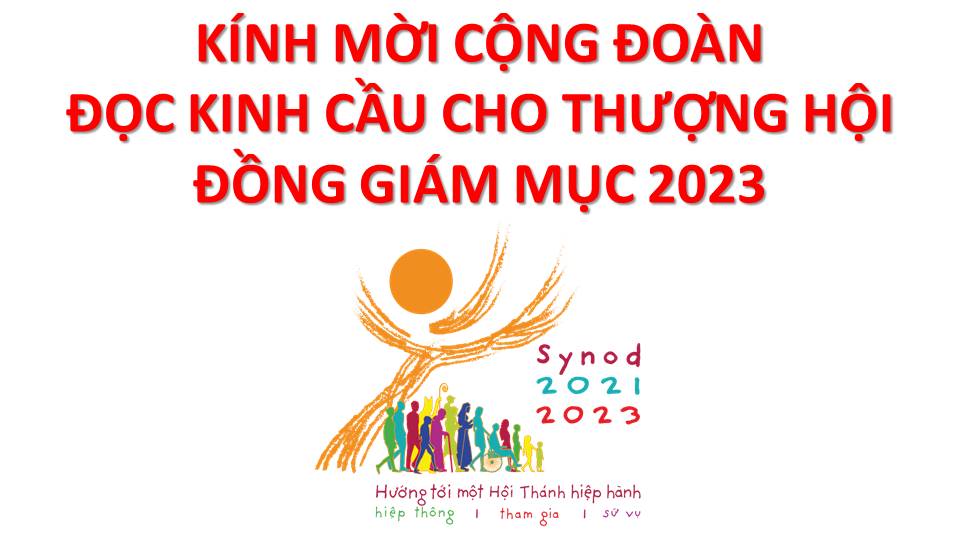 Lạy Chúa Thánh Thần là Ánh sáng Chân lý vẹn toàn,Chúa ban những ân huệ thích hợp cho từng thời đại, và dùng nhiều cách thế kỳ diệu để hướng dẫn Hội Thánh,
này chúng con đang chung lời cầu nguyện cho cácGiám mục, và những người tham dự Thượng Hội đồng Giám mục thế giới.
Xin Chúa làm nên cuộc Hiện Xuống mới trong đời sống HộiThánh, xin tuôn tràn trên các Mục tử ơn khôn ngoan và thông hiểu, gìn giữ các ngài luôn hiệp thông với nhau trong Chúa,
để các ngài cùng nhau tìm hiểu những điều đẹp ý Chúa, và hướng dẫn đoàn Dân Chúa thực thi những điều Chúa truyền dạy.
Các giáo phận Việt Nam chúng con, luôn muốn cùng chung nhịp bước với Hội Thánh hoàn vũ, xin cho chúng con biết đồng cảm với nỗi thao thức của các Mục tử trên toàn thế giới, ngày càng ý thức hơn về tình hiệp thông,
thái độ tham gia và lòng nhiệt thành trong sứ vụ của Hội Thánh, nhờ lời chuyển cầu của Đức Trinh Nữ Maria, Nữ Vương các Tông đồ và là Mẹ của Hội Thánh,
Chúng con dâng lời khẩn cầu lên Chúa, là đấng hoạt động mọi nơi mọi thời, trong sự hiệp thông với Chúa Cha và Chúa Con, luôn mãi mãi đến muôn đời. Amen.
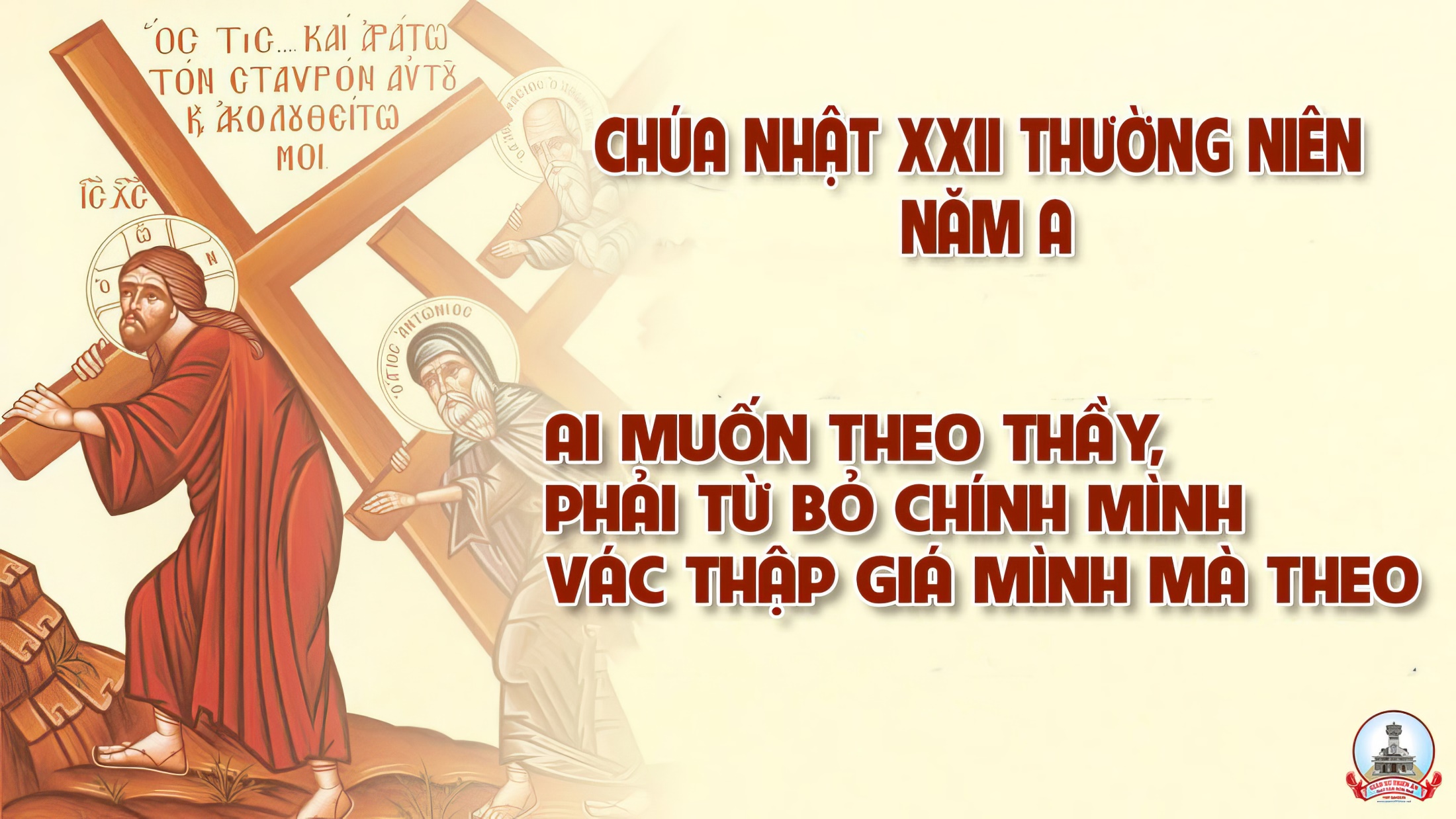 Ca Nhập LễKHÚC CA LÊN ĐỀN 3Giang Tâm
Tk1: Nào cùng nhau ta đi lên thánh điện. Nhà của Chúa thánh thiện ôi sáng ngời. Hát vang câu tân ca mừng Chúa trời, Đấng đã làm nên những kì công.
Đk: Thật vui sướng khi muôn người nói với tôi: Nào cùng nhau ta đi về đền thánh Chúa Trời. Hãy đến đây reo mừng, trước thánh nhan cửu trùng, cùng tung hô theo khúc hát cung đàn.
Tk2: Tựa đàn nai hằng trông mong suối nguồn, này hồn con mong gần bên Chúa luôn. Tấm thân này khát khao đợi trông hoài, những ước mong bước tới đền vàng.
Đk: Thật vui sướng khi muôn người nói với tôi: Nào cùng nhau ta đi về đền thánh Chúa Trời. Hãy đến đây reo mừng, trước thánh nhan cửu trùng, cùng tung hô theo khúc hát cung đàn.
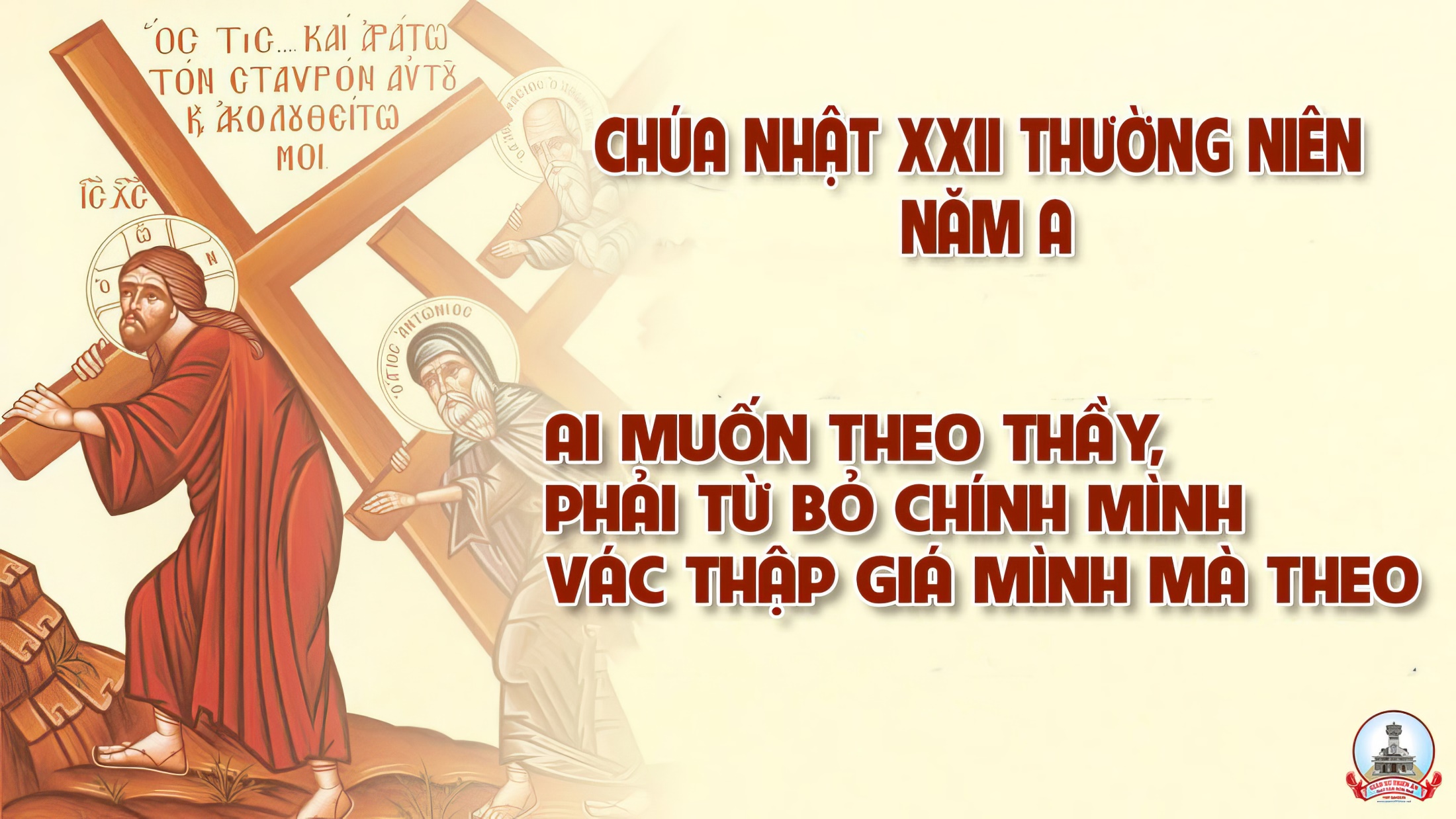 KINH VINH DANH
Ca Lên Đi 2
Chủ tế: Vinh danh Thiên Chúa trên các tầng trời. Và bình an dưới thế, bình an dưới thế cho người thiện tâm.
Chúng con ca ngợi Chúa. Chúng con chúc tụng Chúa. Chúng con thờ lạy Chúa. Chúng con tôn vinh Chúa. Chúng con cảm tạ Chúa vì vinh quang cao cả Chúa.
Lạy Chúa là Thiên Chúa, là Vua trên trời, là Chúa Cha toàn năng. Lạy Con Một Thiên Chúa, Chúa Giê-su Ki-tô.
Lạy Chúa là Thiên Chúa, là Chiên Thiên Chúa, là Con Đức Chúa Cha. Chúa xoá tội trần gian, xin thương, xin thương, xin thương xót chúng con.
Chúa xoá tội trần gian, xin nhận lời chúng con cầu khẩn. Chúa ngự bên hữu Đức Chúa Cha, xin thương, xin thương, xin thương xót chúng con.
Vì lạy Chúa Giê-su Ki-tô, chỉ có Chúa là Đấng Thánh, chỉ có Chúa là Chúa, chỉ có Chúa là Đấng Tối Cao, cùng Đức Chúa Thánh Thần trong vinh quang Đức Chúa Cha. A-men. A-men.
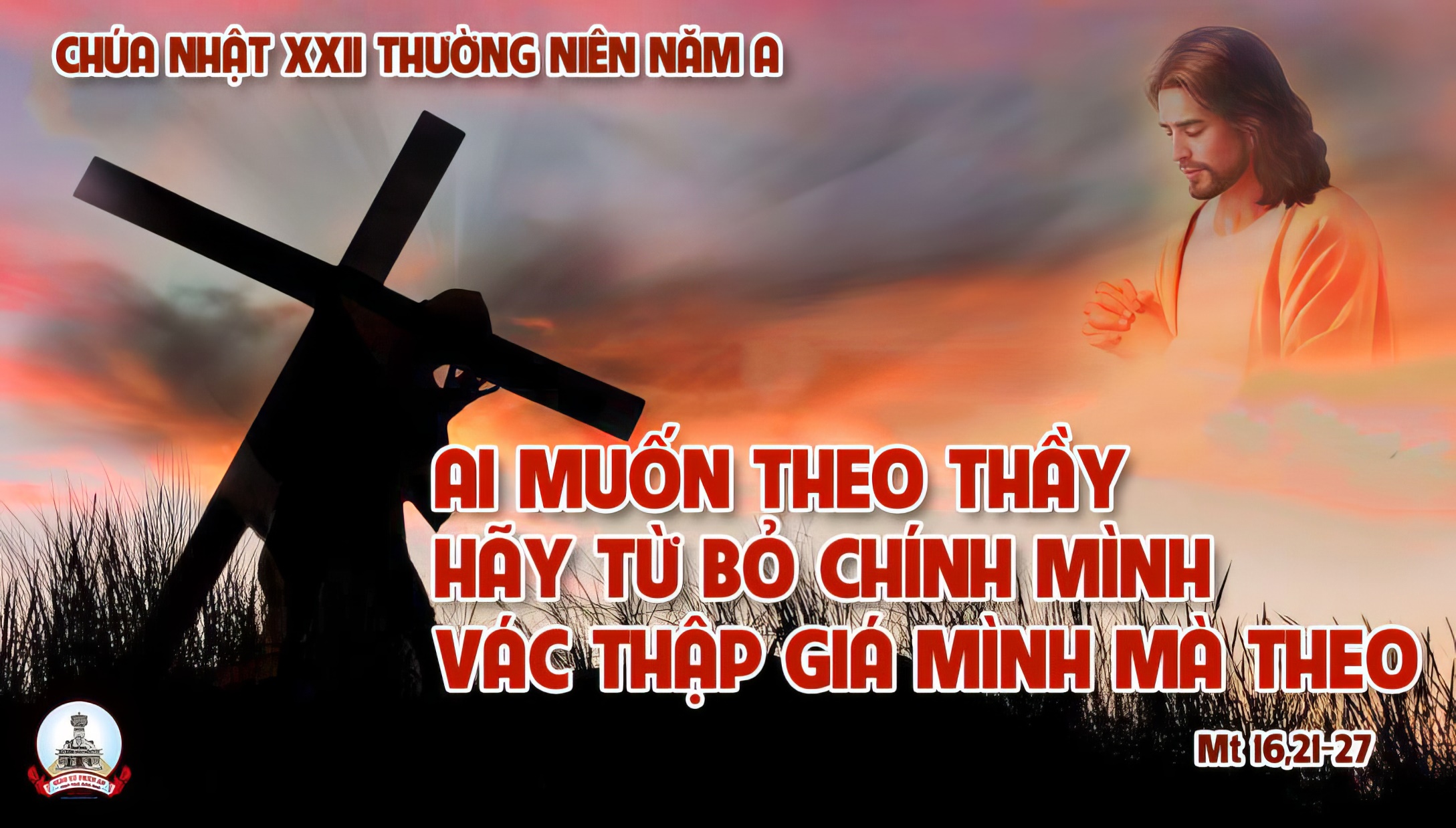 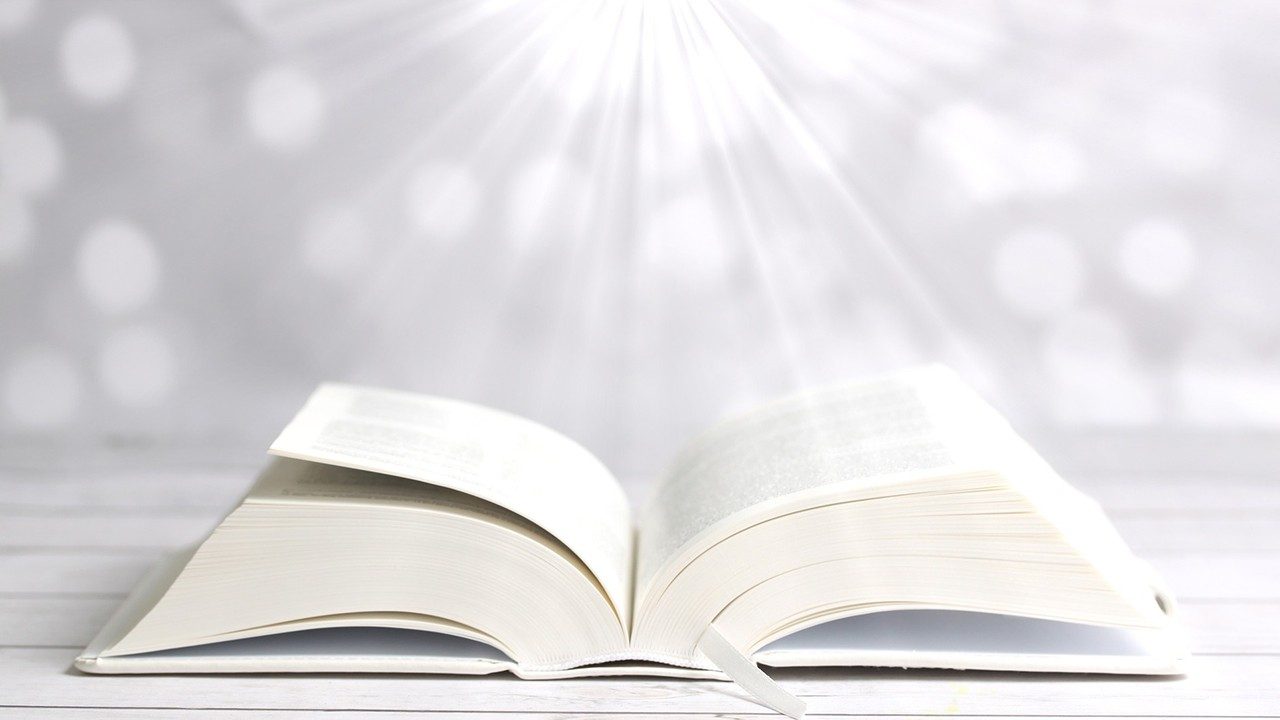 Bài đọc 1.
Bài trích sách ngôn sứ Giê-rê-mi-a.
Vì lời Đức Chúa mà con đây bị sỉ nhục.
Thánh Vịnh 62Chúa Nhật XXII Thường NiênNăm AKim Long(4 câu)
Đk: Lạy Chúa, Thiên Chúa con tôn thờ, linh hồn con luôn khao khát Ngài.
Tk1: Thân lạy Chúa, Đấng con tôn thờ, này con nao nao trông tìm Chúa, linh hồn con khát khao, thân xác con hao mòn, như đất khô cằn hằng trông mong nước nguồn.
Đk: Lạy Chúa, Thiên Chúa con tôn thờ, linh hồn con luôn khao khát Ngài.
Tk2:  Mong được tới ngắm tôn nhan Ngài, nhìn xem vinh quang uy lực Chúa. Ân tình của Chúa luôn cao quý hơn sinh mạng, con muốn vang lời mà ca khen suốt đời.
Đk: Lạy Chúa, Thiên Chúa con tôn thờ, linh hồn con luôn khao khát Ngài.
Tk3: Con nguyện ước chúc khen trọn đời, và xin giơ tay kêu cầu Chúa. Nay hồn con sướng vui như mới tham dự tiệc, câu hát trên miệng mừng vui hoan chúc Ngài.
Đk: Lạy Chúa, Thiên Chúa con tôn thờ, linh hồn con luôn khao khát Ngài.
Tk4: Con được Chúa cứu nguy hộ phù, miệng con luôn reo vui mừng hát, tâm tình con Chúa ơi xin kết liên trong Ngài, tay Chúa uy quyền hằng nâng niu dắt dìu.
Đk: Lạy Chúa, Thiên Chúa con tôn thờ, linh hồn con luôn khao khát Ngài.
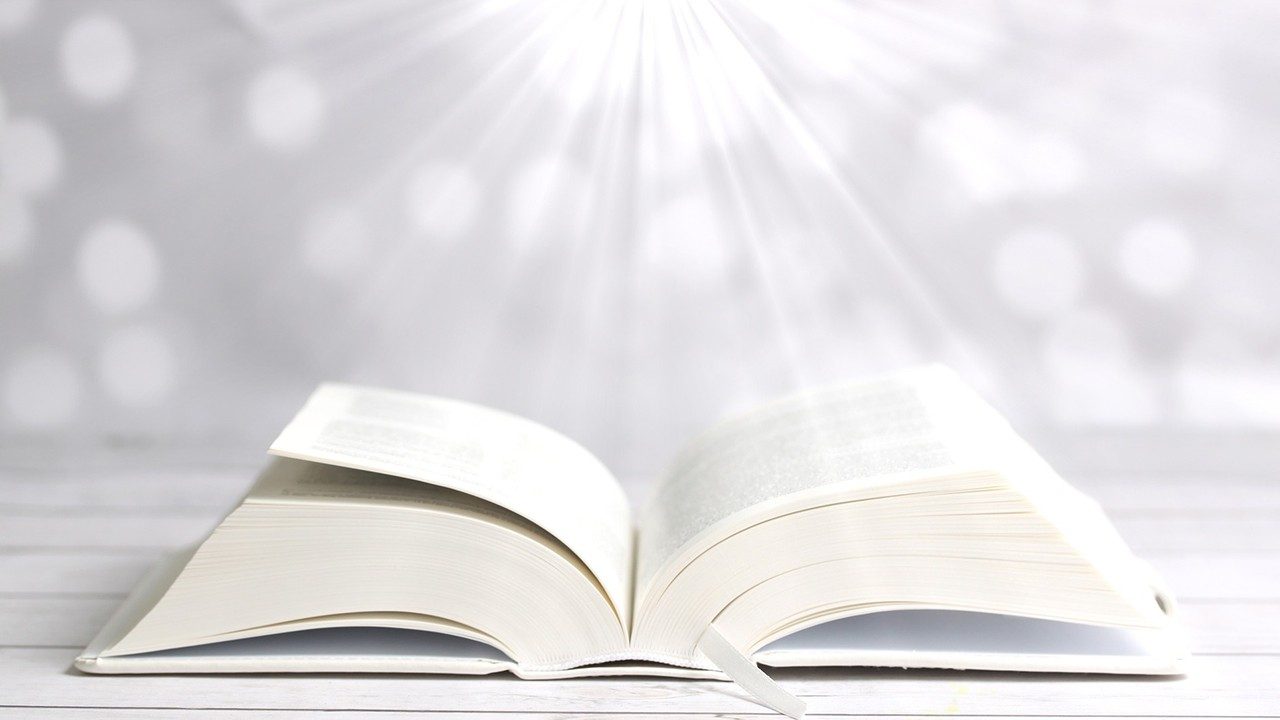 Bài đọc 2.
Bài trích thư thánh Phao-lô tông đồ gửi tín hữu Rô-ma.
Anh em hãy hiến dâng thân mình làm của lễ sống động.
Alleluia - Alleluia:
Xin Thiên Chúa là Thân Phụ Đức Giê-su Ki-tô Chúa chúng ta, soi mắt tâm hồn chúng ta. Cho chúng ta nhận rõ đâu là niềm hy vọng mà ơn Ngài kêu gọi mang lại cho chúng ta.
Alleluia …
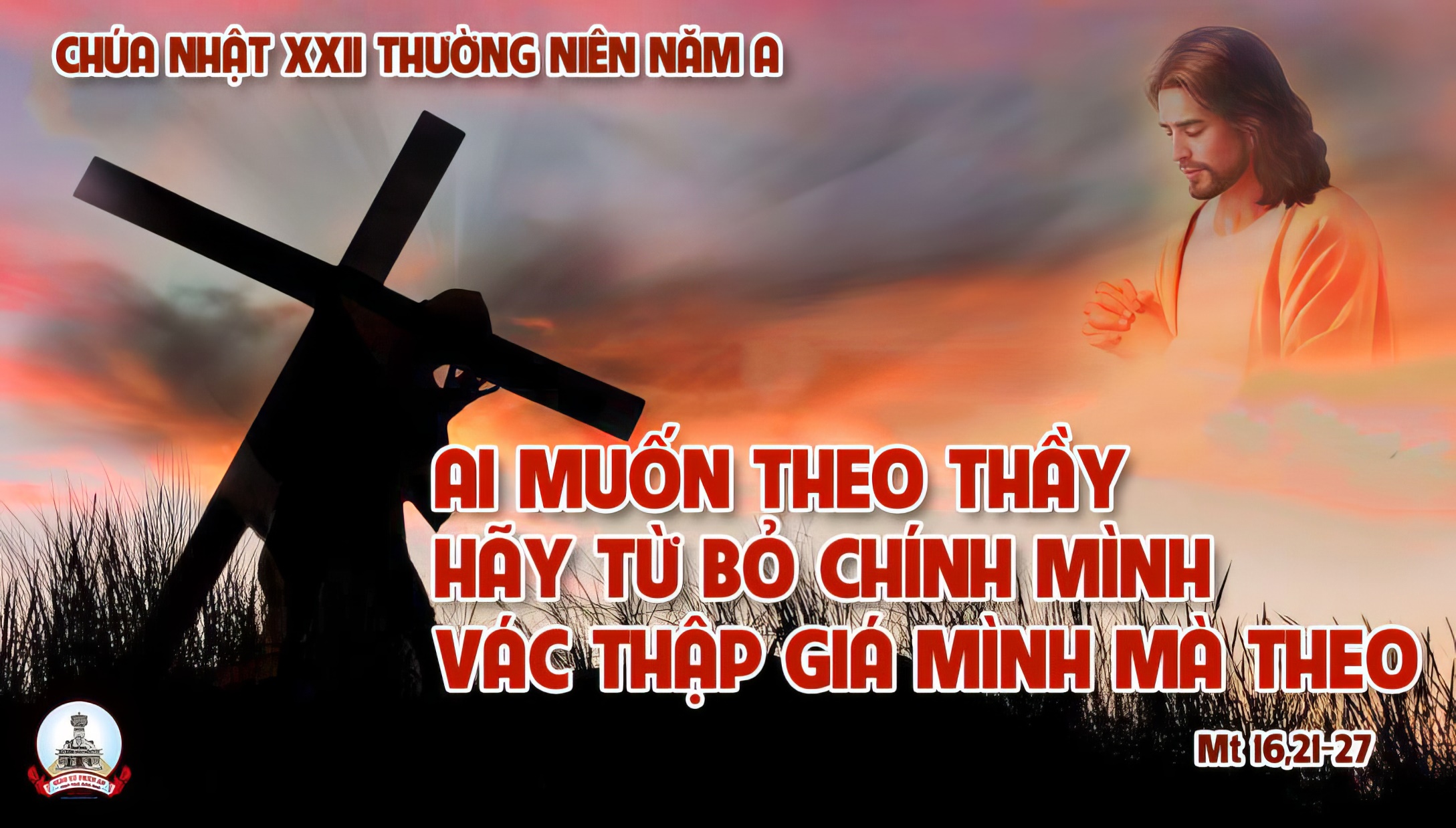 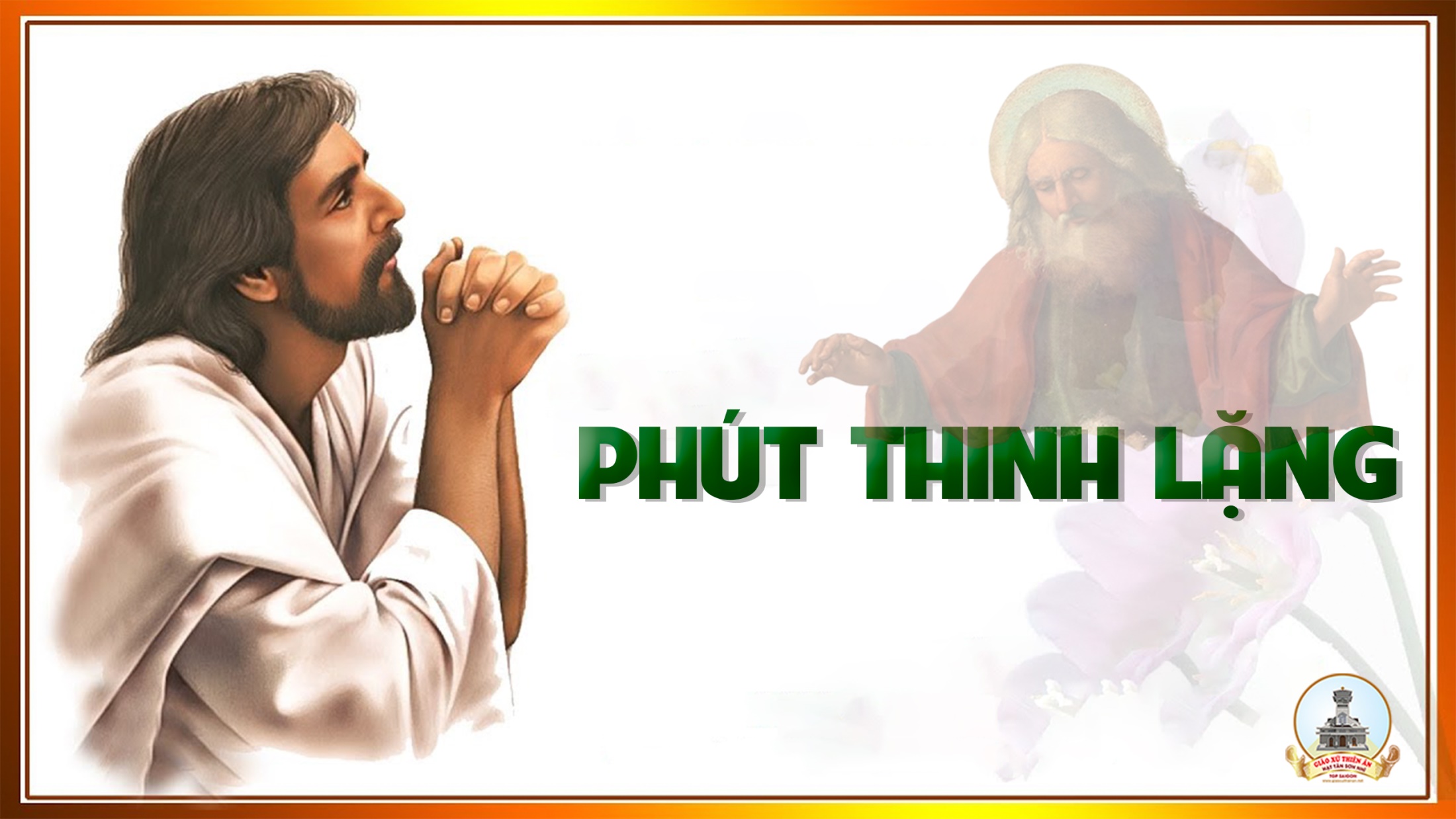 KINH TIN KÍNH
Tôi tin kính một Thiên Chúa là Cha toàn năng, Đấng tạo thành trời đất, muôn vật hữu hình và vô hình.
Tôi tin kính một Chúa Giêsu Kitô, Con Một Thiên Chúa, sinh bởi Đức Chúa Cha từ trước muôn đời.
Người là Thiên Chúa bởi Thiên Chúa, Ánh Sáng bởi Ánh Sáng, Thiên Chúa thật bởi Thiên Chúa thật,
được sinh ra mà không phải được tạo thành, đồng bản thể với Đức Chúa Cha, nhờ Người mà muôn vật được tạo thành.
Vì loài người chúng ta và để cứu độ chúng ta, Người đã từ trời xuống thế.
Bởi phép Đức Chúa Thánh Thần, Người đã nhập thể trong lòng Trinh Nữ Maria, và đã làm người.
Người chịu đóng đinh vào thập giá vì chúng ta, thời quan Phongxiô Philatô, Người chịu khổ hình và mai táng, ngày thứ ba Người sống lại như lời Thánh Kinh.
Người lên trời, ngự bên hữu Đức Chúa Cha, và Người sẽ lại đến trong vinh quang để phán xét kẻ sống và kẻ chết, Nước Người sẽ không bao giờ cùng.
Tôi tin kính Đức Chúa Thánh Thần là Thiên Chúa và là Đấng ban sự sống, Người bởi Đức Chúa Cha và Đức Chúa Con mà ra,
Người được phụng thờ và tôn vinh cùng với Đức Chúa Cha và Đức Chúa Con. Người đã dùng các tiên tri mà phán dạy.
Tôi tin Hội Thánh duy nhất thánh thiện công giáo và tông truyền.
Tôi tuyên xưng có một Phép Rửa để tha tội. Tôi trông đợi kẻ chết sống lại và sự sống đời sau. Amen.
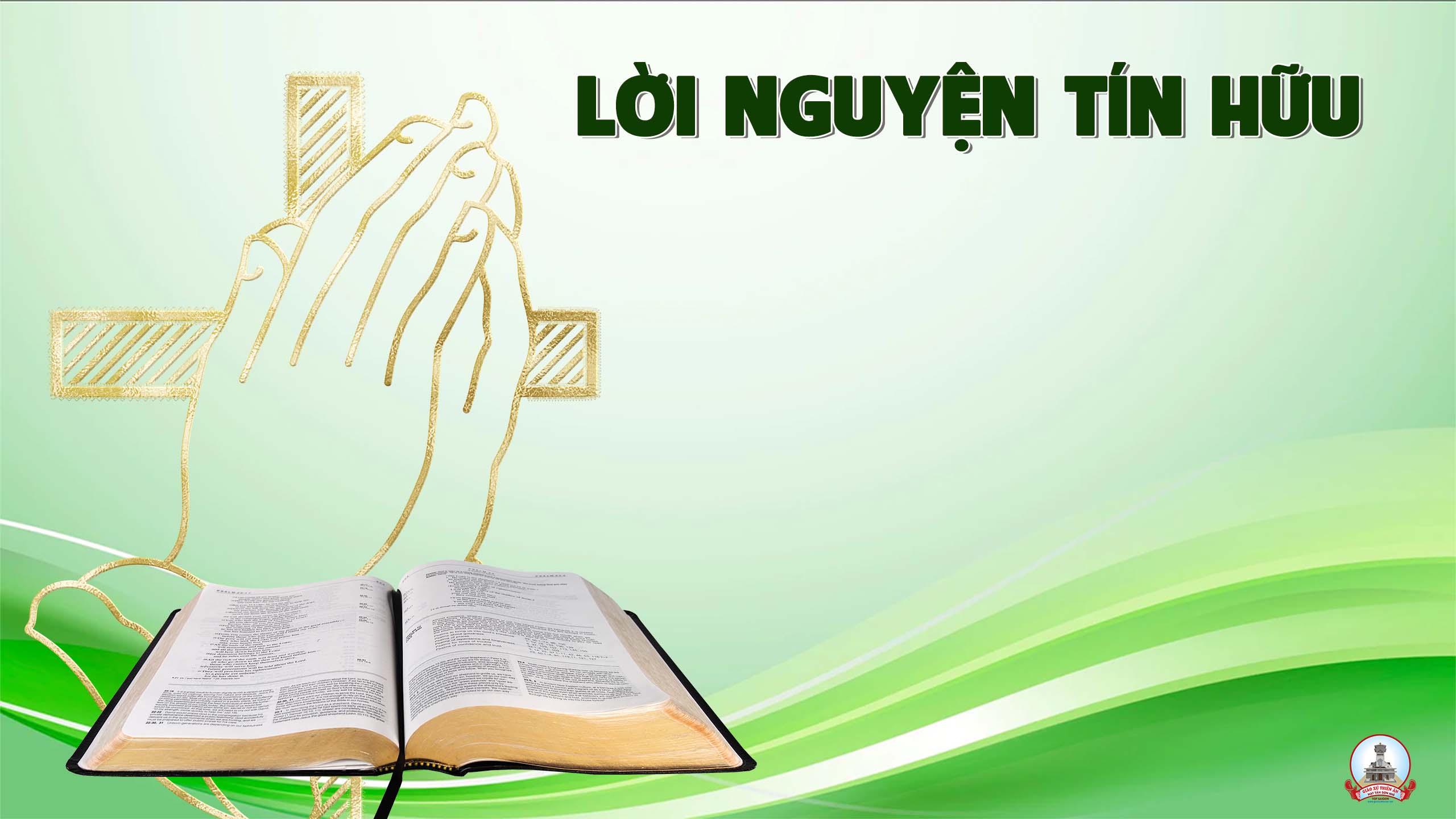 Tin tưởng mãnh liệt vào sự quan phòng kỳ diệu của Thiên Chúa, và hân hoan sống trọn vẹn niềm tin đã lãnh nhận, phải là quyết tâm của từng người kitô hữu.
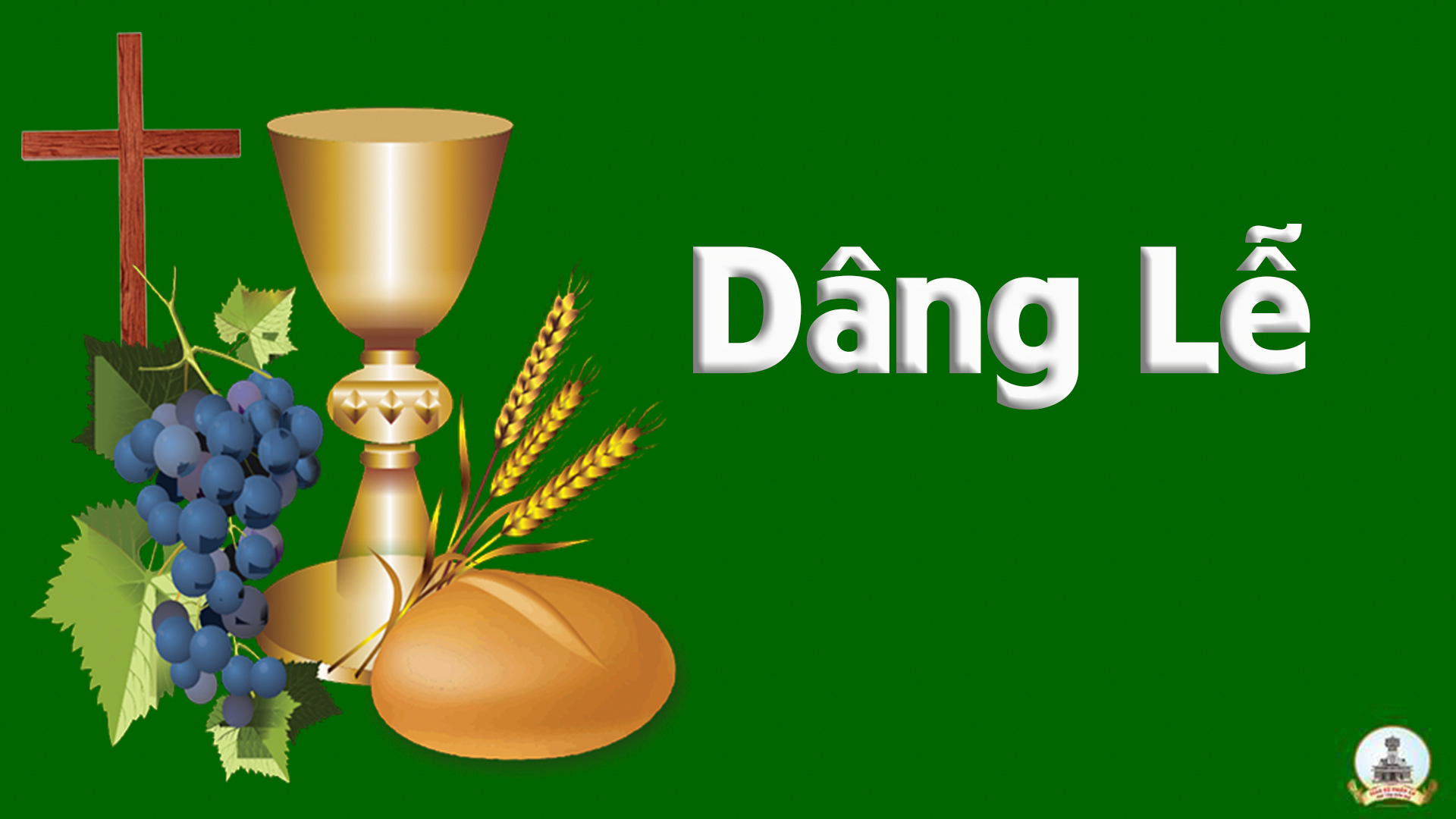 CON XIN DÂNG
Lan Thanh
Tk1: Lúa miến từ đồng xanh bao la đưa về, trái nho từ vườn kín ôm đưa nặng nề. Bánh và rượu đoàn con dâng tiến từ đồng xanh nương cao bao miền, chung góp đây cùng tấm lòng yêu mến chân thành.
Đk: Con xin dâng trọn cuộc đời con ngày tháng qua bao nhiêu mỏi mòn. Đây tâm hồn tình yêu ước muốn, xin gìn giữ con vẹn chữ trung.
Tk2: Tiếng hát này đoàn con dâng lên Cha hiền. Vút bay tựa làn khói thơm hương nguyện cầu. Xác và hồn đoàn con kính tiến cùng nhọc lao ưu tư bao người, chung góp đây thành hiến vật dâng trước thiên tòa.
Đk: Con xin dâng trọn cuộc đời con ngày tháng qua bao nhiêu mỏi mòn. Đây tâm hồn tình yêu ước muốn, xin gìn giữ con vẹn chữ trung.
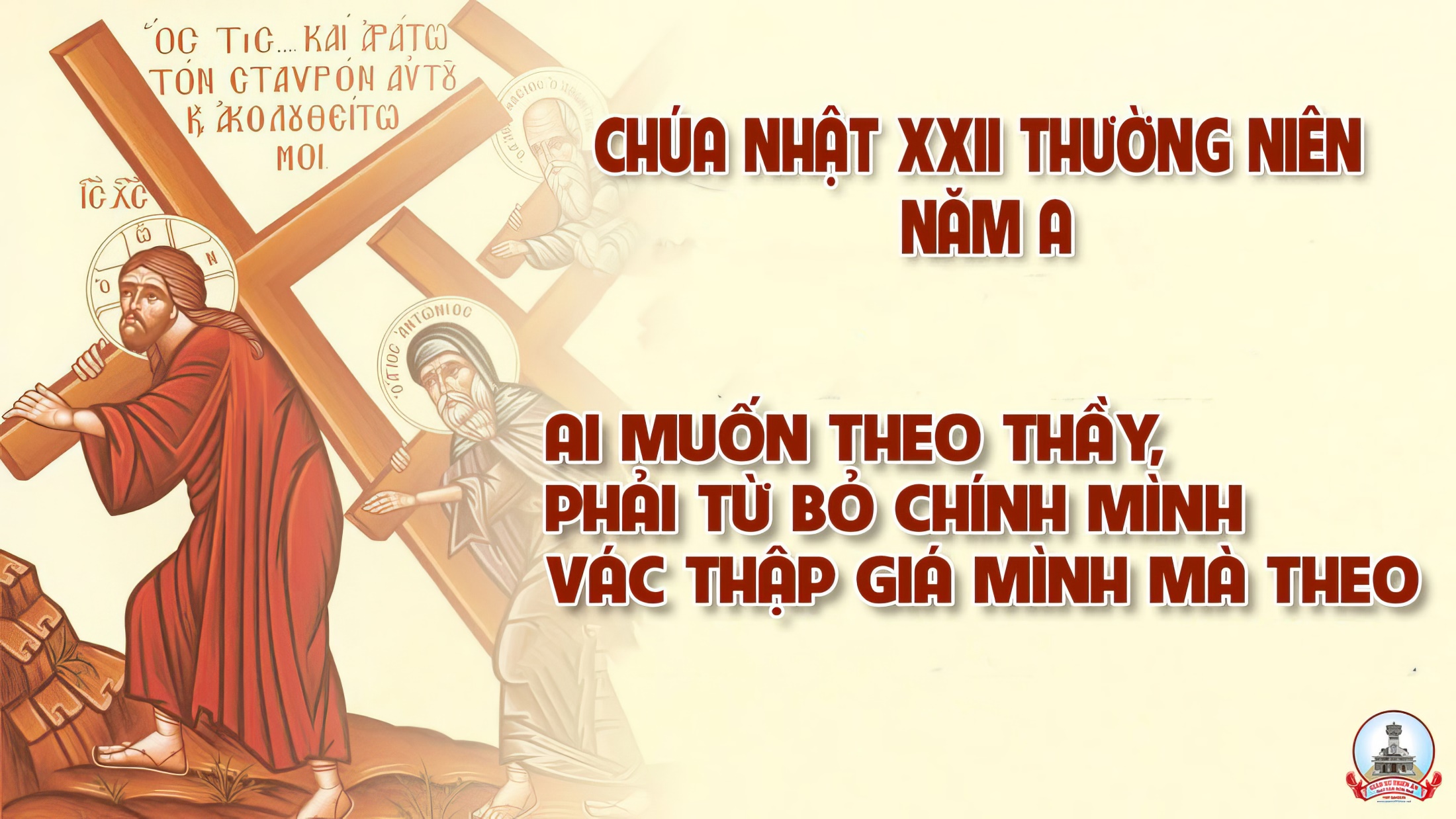 Ca Nguyện Hiệp LễTÌNH YÊU CHÚA HỠIPhùng Minh Mẫn
Tk1: Đi hoài đi mãi giữa nhân gian con tìm nguồn an ủi phận người. Lắm lúc chới với đã muốn buông xuôi theo dòng trôi. Vì đã bao lần bội phản, trái tim lạnh lùng buồn chán. Tình yêu Chúa hỡi linh hồn con đau rã rời…
… Xin Ngài hãy đến bên con nay đường trần con đã mòn. Giữa lúc sóng gió có Chúa nâng niu vỗ về luôn, khi gót chân này rời rã bước đi âm thầm buồn bã. Tình yêu Chúa hỡi nâng hồn con lên với Ngài.
Đk: Tình Ngài còn đó vẫn thiết tha chờ đón ai đang lạc bước. Tình Ngài dịu êm với những ai nặng gánh mang bao sầu lo. Nguyện Ngài dủ thương sưởi ấm tâm hồn giá băng trong mù tối. Chúa ơi xin tình yêu dẫn con về cùng Ngài.
Tk2: Bao lần gục ngã giữa đau thương dương trần con lê bước nhọc nhằn, lắm lúc trách móc “Chúa hỡi quên con sao lặng thinh?” Vì đã phai rồi lòng mến đức trông cậy Ngài mòn mõi. Niềm tin héo úa con đành tâm xa lìa Ngài…
… Xin Ngài đừng lánh xa con, xin đừng buồn con yếu hèn. Những lúc sóng gió bủa lấy thân con, con nhờ ai? Lòng Chúa nhân từ còn mãi sẽ không quên người lầm lỗi. Tình yêu Chúa hỡi nâng hồn con lên với Ngài.
Đk: Tình Ngài còn đó vẫn thiết tha chờ đón ai đang lạc bước. Tình Ngài dịu êm với những ai nặng gánh mang bao sầu lo. Nguyện Ngài dủ thương sưởi ấm tâm hồn giá băng trong mù tối. Chúa ơi xin tình yêu dẫn con về cùng Ngài.
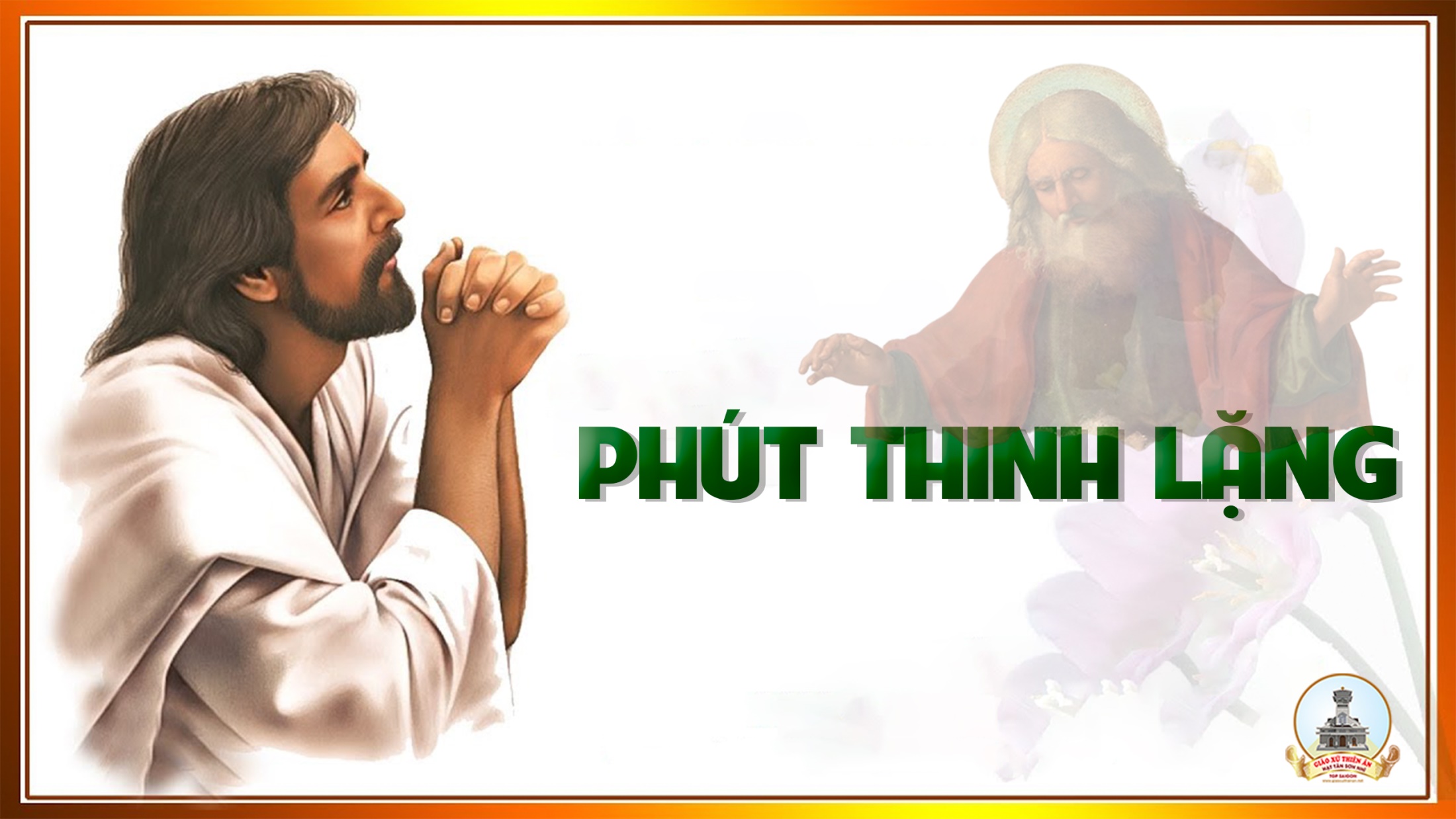 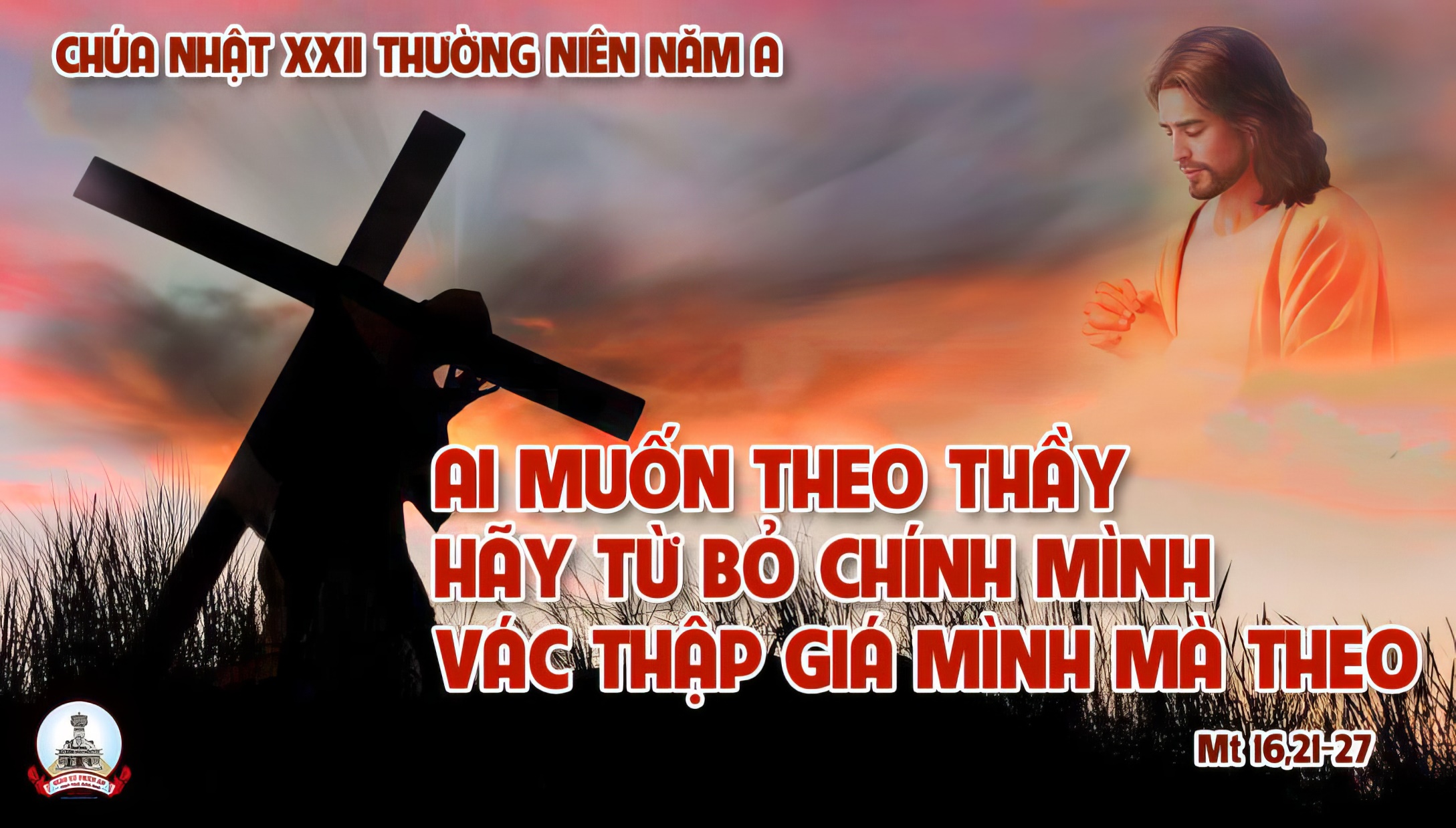 Chúa Nhật XX TN Năm A
Ca Kết LễĐEM TIN MỪNGMartino
Đk: Chúng ta cùng đem Tin Mừng đi khắp đó đây. Loan tin loan tin Chúa Trời yêu thương loài người.
Tk1: Này muôn nước hỡi hãy ca khen Người. Này ngàn dân ơi hãy tung hô Người.
Đk: Chúng ta cùng đem Tin Mừng đi khắp đó đây. Loan tin loan tin Chúa Trời yêu thương loài người.
Tk2:  Lòng Người trung tín vẫn luôn vững bền. Tình Người thương ta đến muôn muôn đời.
Đk: Chúng ta cùng đem Tin Mừng đi khắp đó đây. Loan tin loan tin Chúa Trời yêu thương loài người.
Chúa Nhật XX TN Năm A
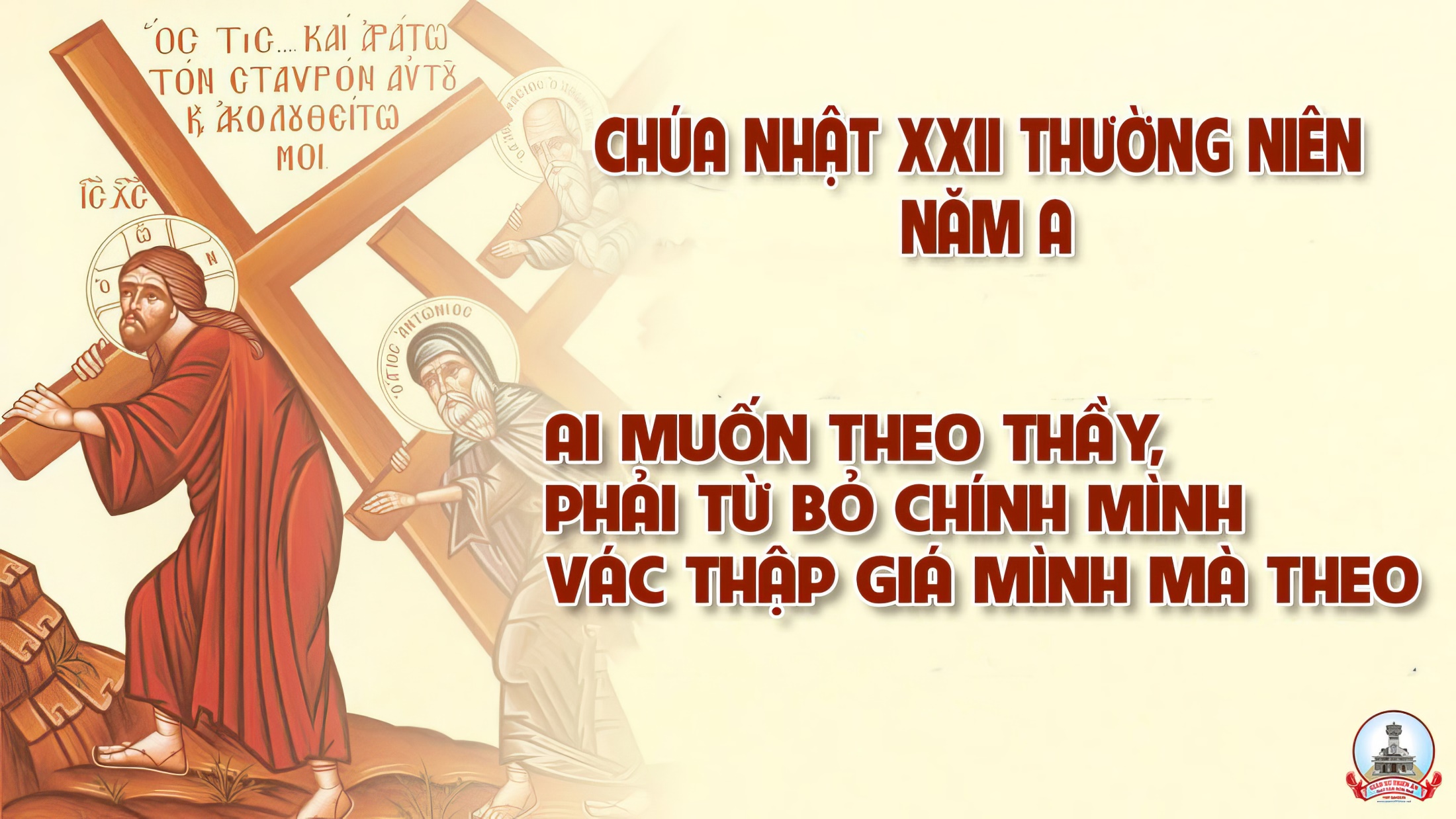